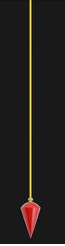 Gods Plumb line
Amos 7:7-9
Amos 7:7-9
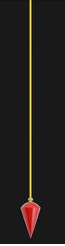 Vision of the Plumb Line
7 Thus He showed me: Behold, the Lord stood on a wall made with a plumb line, with a plumb line in His hand. 8 And the LORD said to me, “Amos, what do you see?”  And I said, “A plumb line.”  Then the Lord said: “ Behold, I am setting a plumb line In the midst of My people Israel; I will not pass by them anymore. 9 The high places of Isaac shall be desolate, And the sanctuaries of Israel shall be laid waste. I will rise with the sword against the house of Jeroboam.”
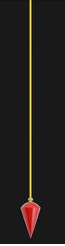 The Importance of Straight and Solid Foundations
Matt. 7:24-27 – “Therefore whoever hears these sayings of Mine, and does them, I will liken him to a wise man who built his house on the rock…”
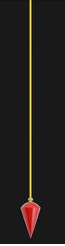 The Importance of Straight and Solid Foundations
Matt. 7:24-27
1 Cor. 3:11 - For no other foundation can anyone lay than that which is laid, which is Jesus Christ.
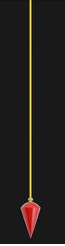 God Expects Every “Wall” to be Built by His Plumb Line
The “Standard of Pleasure?”
Luke 12:13-21
The “Standard of Popular Opinion?”
Ex. 23:2 – “You shall not follow a crowd to do evil”
The “Standard of Certain Prejudices?”
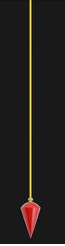 God Expects Every “Wall” to be Built by His Plumb Line
Luke 12:13-21; Ex. 23:2
2 Tim. 3:16-17 – “All Scripture is given by inspiration of God, and is profitable...”
Heb. 2:1-3
Therefore we must give the more earnest heed to the things we have heard, lest we drift away.  For if the word spoken through angels proved steadfast, and every transgression and disobedience received a just reward, how shall we escape if we neglect so great a salvation, which at the first began to be spoken by the Lord, and was confirmed to us by those who heard Him,
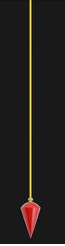 God Expects Every “Wall” to be Built by His Plumb Line
Luke 12:13-21; Ex. 23:2; 2 Tim. 3:16-17; Heb. 2:1-3
1 Peter 4:11 - If anyone speaks, let him speak as the oracles of God. If anyone ministers, let him do it as with the ability which God supplies, that in all things God may be glorified through Jesus Christ, to whom belong the glory and the dominion forever and ever. Amen.
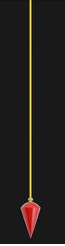 God Expects Every “Wall” to be Built by His Plumb Line
Luke 12:13-21; Ex. 23:2; 2 Tim. 3:16-17; Heb. 2:1-3; 1 Peter 4:11
Prov. 14:12 - There is a way that seems right to a man, But its end is the way of death.
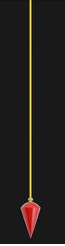 God Expects Every “Wall” to be Built by His Plumb Line
Luke 12:13-21; Ex. 23:2; 2 Tim. 3:16-17; Heb. 2:1-3; 1 Peter 4:11; Prov. 14:12 
James 1:22-25
But be doers of the word, and not hearers only, deceiving yourselves. 23 For if anyone is a hearer of the word and not a doer, he is like a man observing his natural face in a mirror; 24 for he observes himself, goes away, and immediately forgets what kind of man he was. 25 But he who looks into the perfect law of liberty and continues in it, and is not a forgetful hearer but a doer of the work, this one will be blessed in what he does.
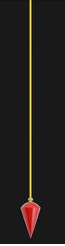 The Plumb Line Emphasizes that God Judges Everything by an Exact Standard
Isaiah 28:16-17 - Therefore thus says the Lord GOD:     “ Behold, I lay in Zion a stone for a foundation, A tried stone, a precious cornerstone, a sure foundation;   Whoever believes will not act hastily.   17 Also I will make justice the measuring line,   And righteousness the plummet;  The hail will sweep away the refuge of lies,  And the waters will overflow the hiding place.
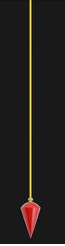 The Plumb Line Emphasizes that God Judges Everything by an Exact Standard
Isaiah 28:16-17
Romans 2:2 - But we know that the judgment of God is according to truth against those who practice such things.
John 12:48 - He who rejects Me, and does not receive My words, has that which judges him—the word that I have spoken will judge him in the last day.
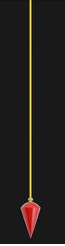 The Plumb Line Emphasizes that God Judges Everything by an Exact Standard
Isaiah 28:16-17; Romans 2:2; John 12:48
Rev. 20:12 - And I saw the dead, small and great, standing before God, and books were opened. And another book was opened, which is the Book of Life. And the dead were judged according to their works, by the things which were written in the books.
Rom. 2:11 – “For there is no partiality with God.”
Gal. 6:7-8 - Do not be deceived, God is not mocked; for whatever a man sows, that he will also reap.
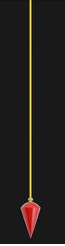 In Building Our “Wall” We Should Test Against the Plumb Line as We Go
2 Cor. 13:5 - Examine yourselves as to whether you are in the faith. Test yourselves. Do you not know yourselves, that Jesus Christ is in you?—unless indeed you are disqualified.
1 Cor. 9:27 - But I discipline my body and bring it into subjection, lest, when I have preached to others, I myself should become disqualified
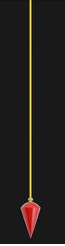 In Building Our “Wall” We Should Test Against the Plumb Line as We Go
2 Cor. 13:5; 1 Cor. 9:27 
2 Tim. 2:15
“15 Be diligent to present yourself approved to God, a worker who does not need to be ashamed, rightly dividing the word of truth.”
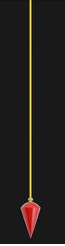 There is a standard for everything
In Sports there are rules.
In Science and Math there are exact systems of weights and measurements.
The Carpenter has his rule and level.
The Mason has the plumb line.
Why would God, the Creator, not expect us to follow His standard??
The Steps to Salvation			  Hear – Romans 10:17 “So then faith comes by hearing and 		hearing by the word of God.”                             Believe – Mark 16:16 “He who believes and is baptized will 		be saved; but he who does not believe will be 		condemned.”                                                      Repent – Acts 26:20 “…that they should repent, turn to 		God, and 	do works befitting repentance.                Confess – Matthew 10:32 “Therefore whoever confesses 		Me before men, him I will also confess before 		My Father who is in heaven.	                                                 Be Baptized – Acts 2:38 “…repent, and let every one of 		you be baptized in the name of Jesus Christ 		for the remission of sins; and you shall receive 		the gift of the Holy Spirit.”                                                                Remain Faithful – Revelation 2:10 “…Be faithful until 		death, and 	I will give you the crown of life.”